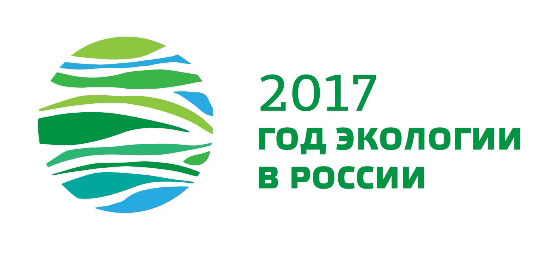 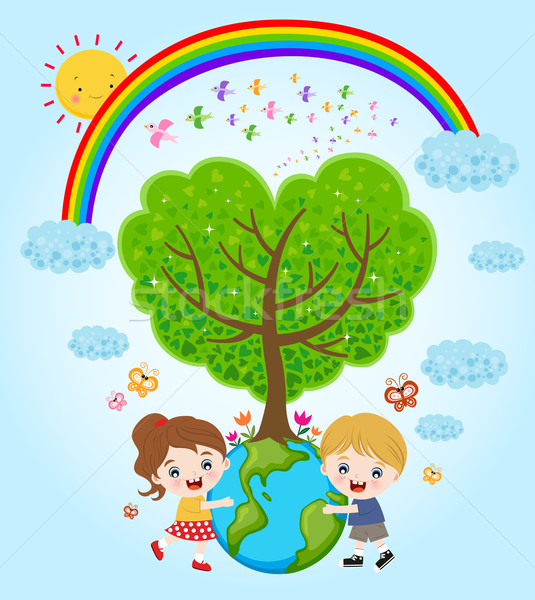 Экологический календарь
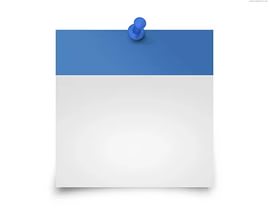 Праздник
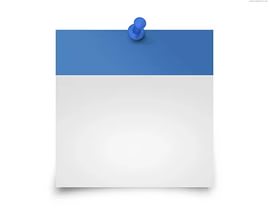 Праздник
Дата
Дата
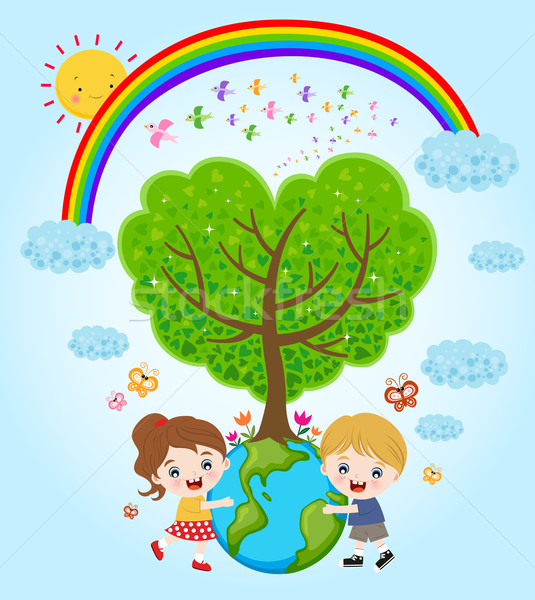 Экологический календарь
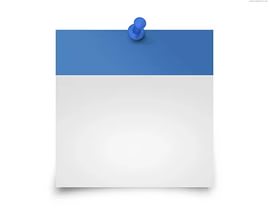 Праздник
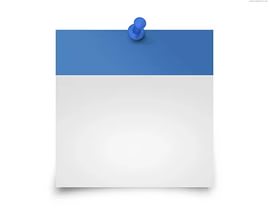 Праздник
Дата
Дата
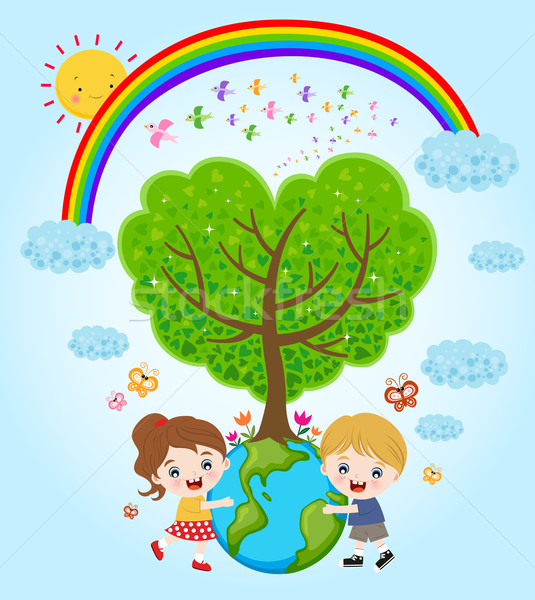 Экологический календарь
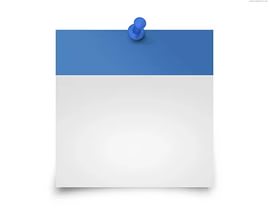 Праздник
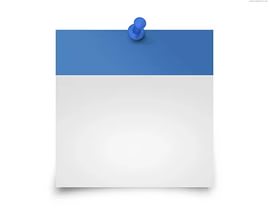 Праздник
Дата
Дата
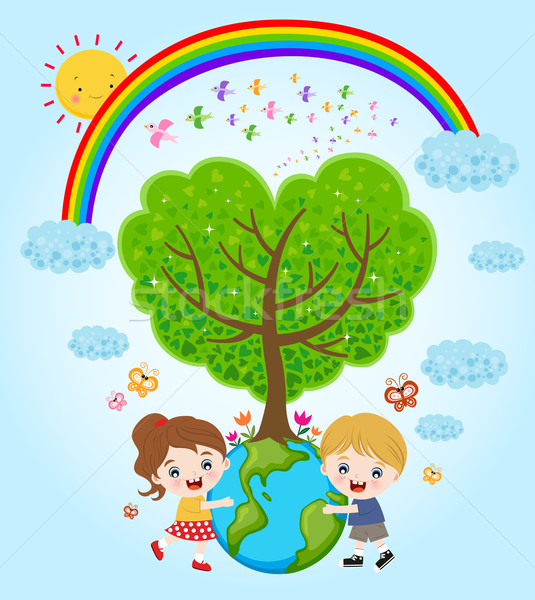 Экологический календарь
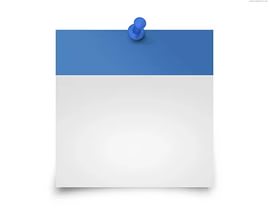 Праздник
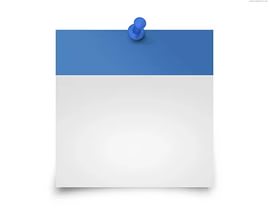 Праздник
Дата
Дата